A Deep Learning Approach for Finding Bad Smells in SoftwareSystems
Raana Saheb Nassagh
Deep Learning Course  – AI - IUST - 2019
1
Outlines:
Problem Definition
Related Works
The main Idea
Implementation
Evaluation & Results
Future Work
2
Outlines:
Problem Definition
Related Works
The main Idea
Implementation
Evaluation & Results
Future Work
3
Problem Definition:
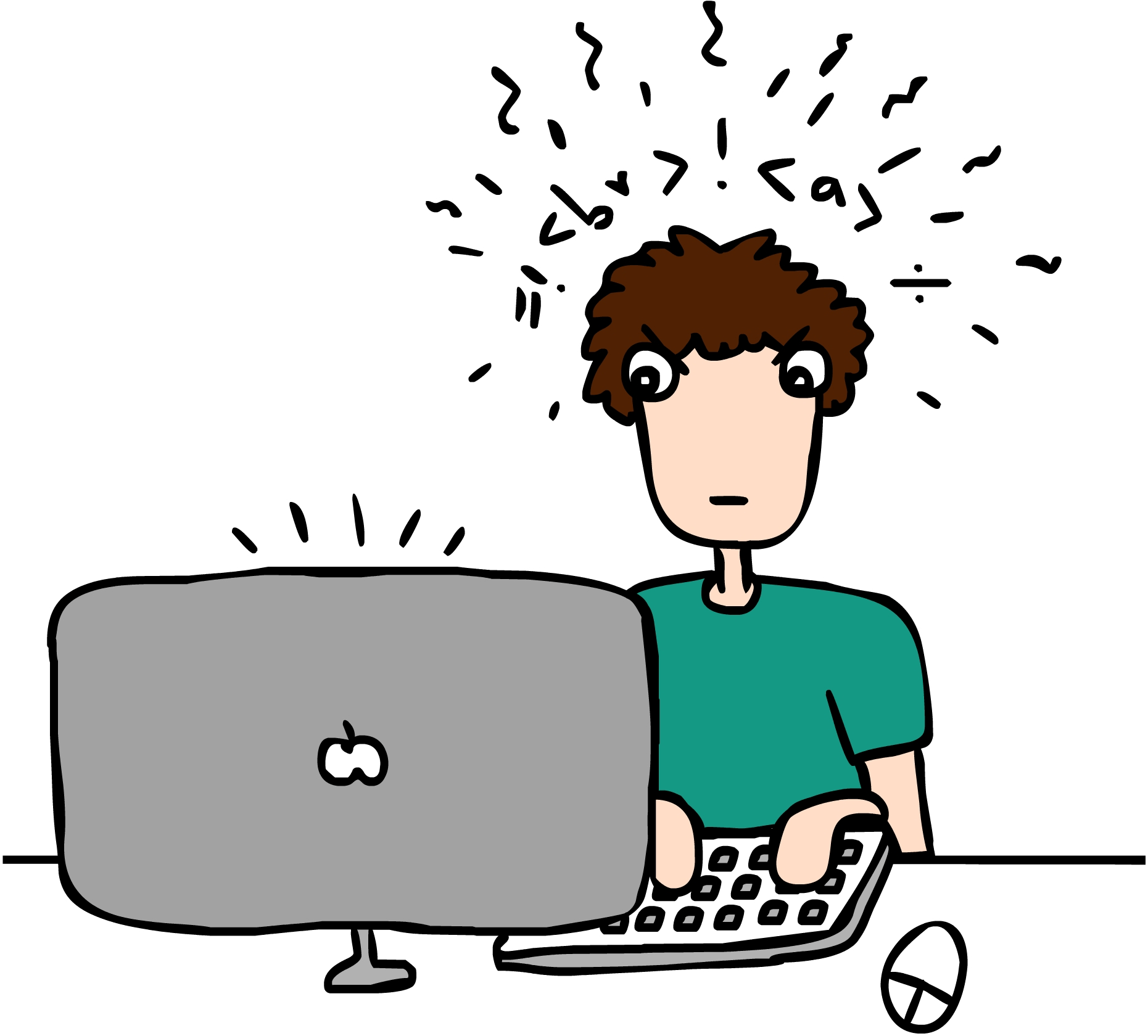 Flexibility
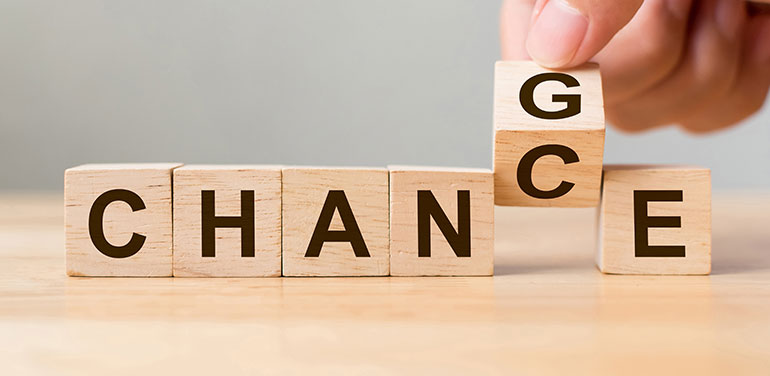 Maintainability
Reusability
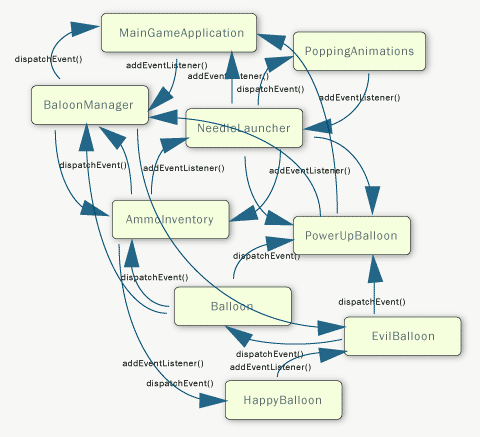 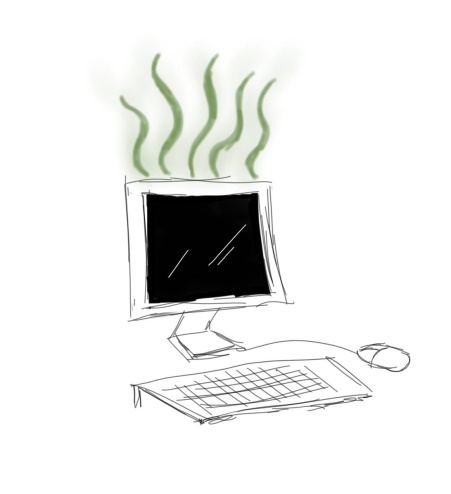 God Class
Feature Envy
Lazy Class
Shotgun Surgery
4
Problem Definition (Example):
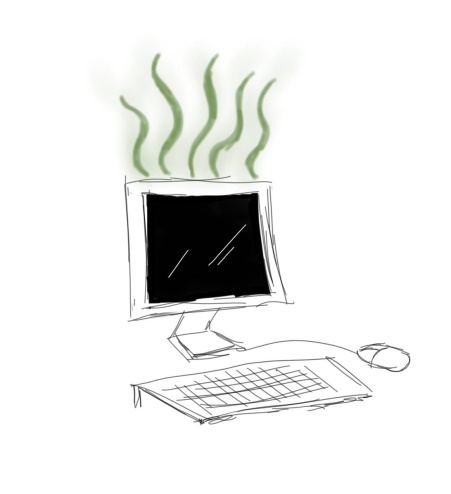 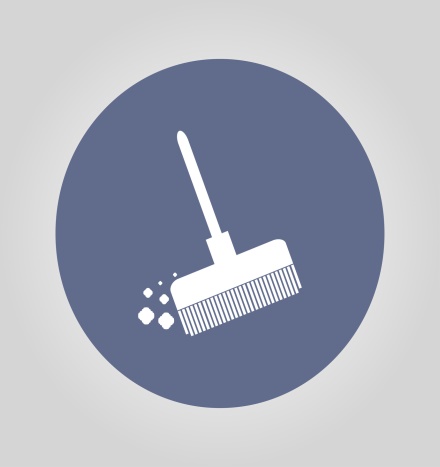 Refactoring
Bad Smell
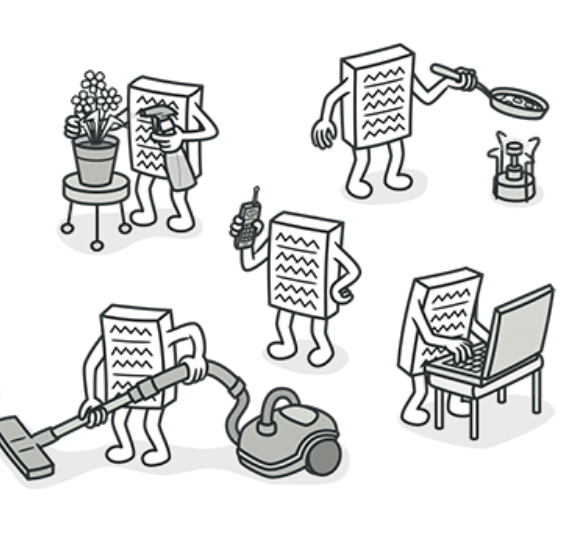 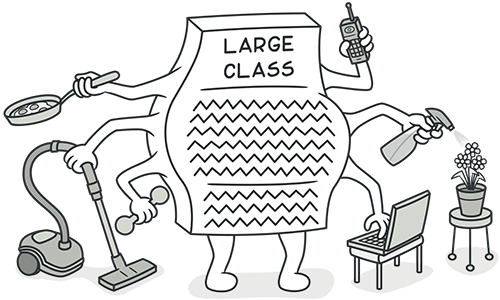 Large Class
Single Responsibility
5
Outlines:
Problem Definition
Related Works
The main Idea
Implementation
Evaluation & Results
Future Work
6
Related Works:
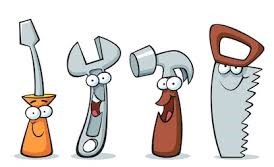 IPasma
InFusion
JDeodorant
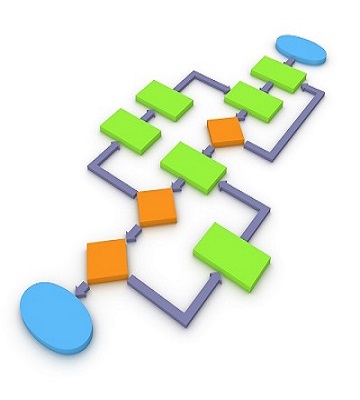 Neural Network
Graph Modeling
Soft Computing
7
Related Works:
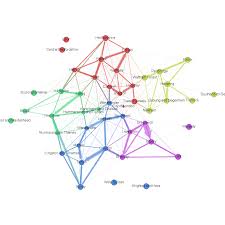 Graph Modeling
Clustering
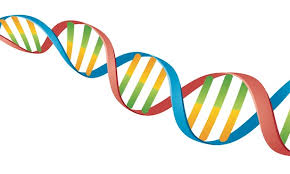 Genetic Algorithm
8
What are the problems?
There is no tool that satisfies all bad smells
Not supporting all languages
The hole system is needed
There are no real features ..
Old systems / not user-friendly/not changeable
Complicated algorithms
9
Outlines:
Problem Definition
Related Works
The main Idea
Implementation
Evaluation & Results
Future Work
10
The main Idea: Find features
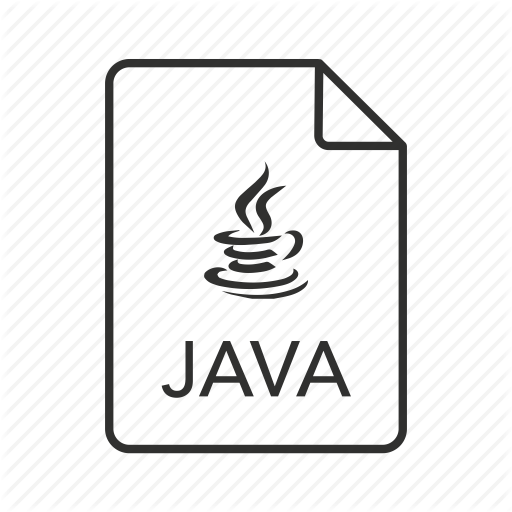 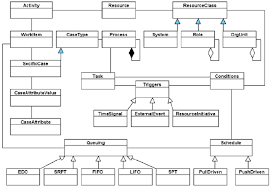 Features
Cohesion
Coupling
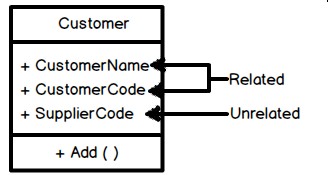 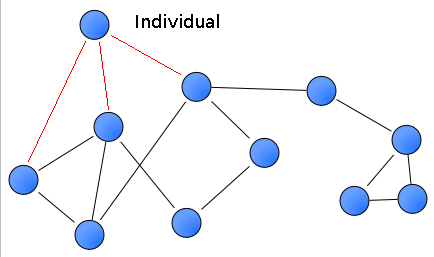 11
Feature Extraction:
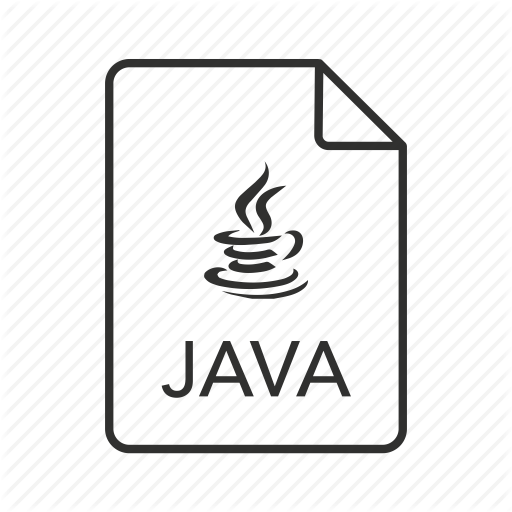 Convert Code to UML Diagram
Visual Paradigm
Convert UML to XMI Format
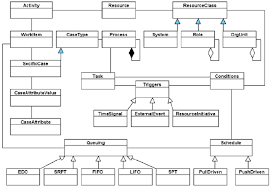 Parse XMI Diagram and find Relations
Get dependency of classes with JavaCallGraph
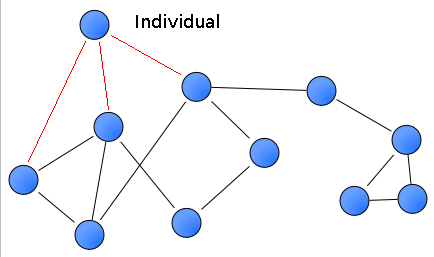 Create weighted directional Graph
Find Graph properties (Indegree,load-c,..)
Find Cohesion properties (Lcom, Lcom2..)
12
13
Outlines:
Problem Definition
Related Works
The main Idea
Implementation
Evaluation & Results
Future Work
14
Simple Model:
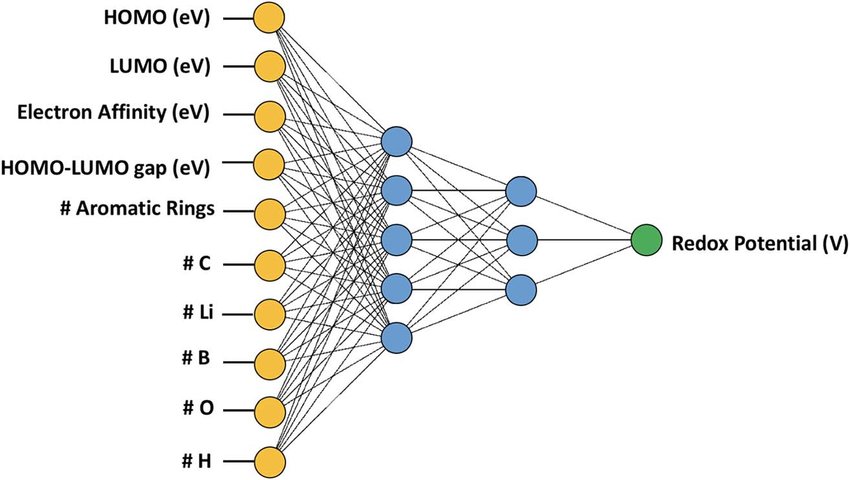 Each class has 10 features
Has this class Bad Smells?
15
Simple Model:
model = Sequential()	
model.add(Dense(64,activation='relu,input_shape=(10,)))
model.add(Dense(32, activation='relu'))
model.add(Dense(16, activation='relu))
model.add(Dense(8, activation='relu))
model.add(Dense(1, activation='sigmoid'))
model.compile(optimizer='sgd', loss='mean_squared_error', metrics=['acc'])
Normalization - Preprocess
Dropout -  Activity_regularizer
Correlation – KBest - Polynomial
Cross Validation
16
Model (improved):
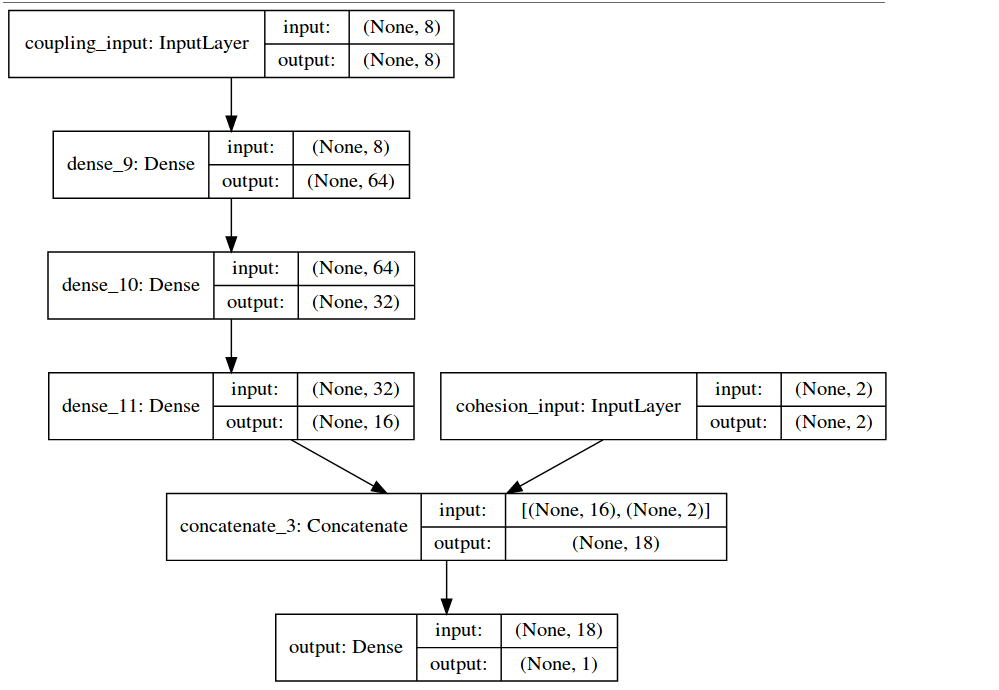 17
Model (improved):
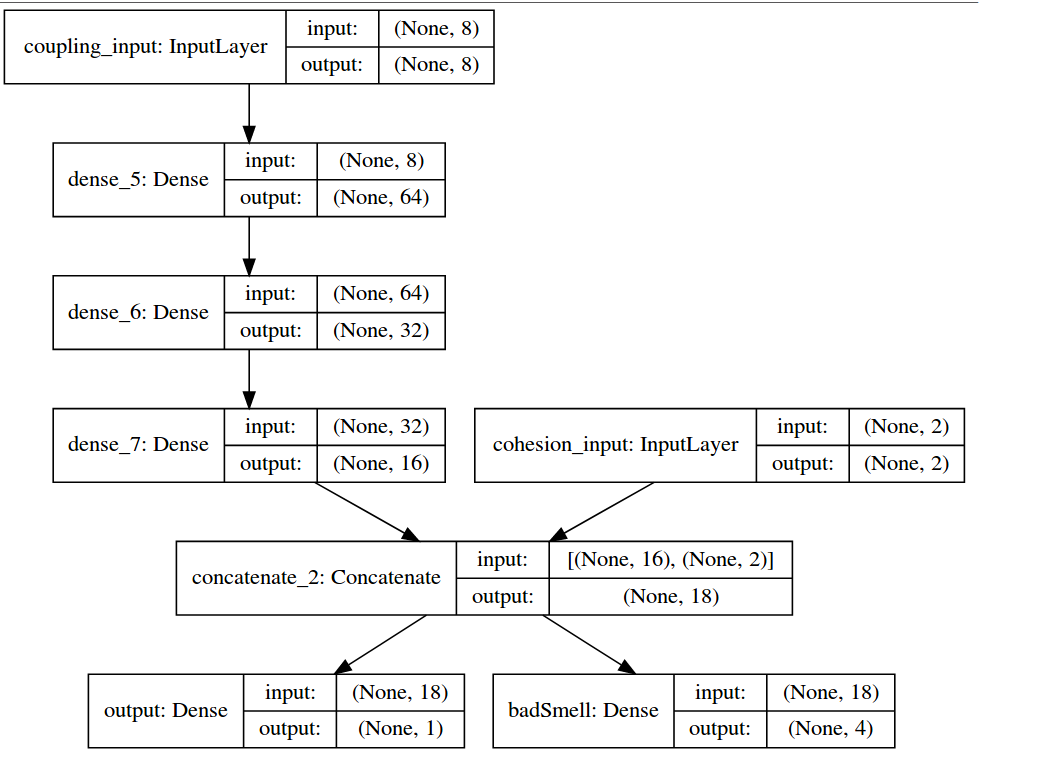 18
Outlines:
Problem Definition
Related Works
The main Idea
Implementation
Evaluation & Results
Future Work
19
Evaluation & Results:
Source Codes:
Junit
Ganttproject
Mockito
IPlasma-Validation Set
20
Results:
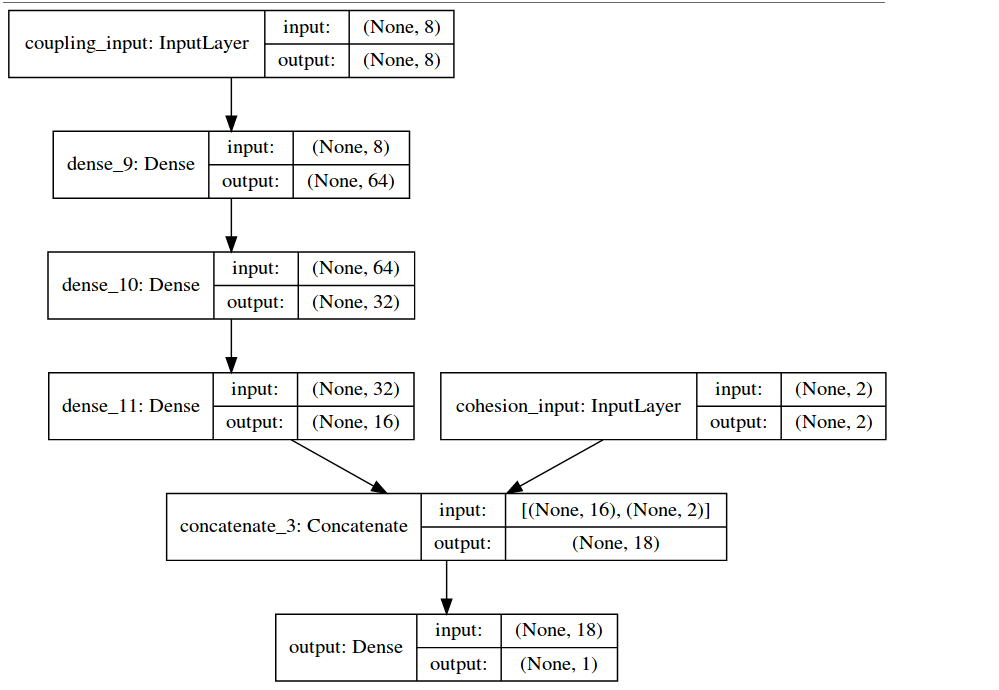 21
Results:
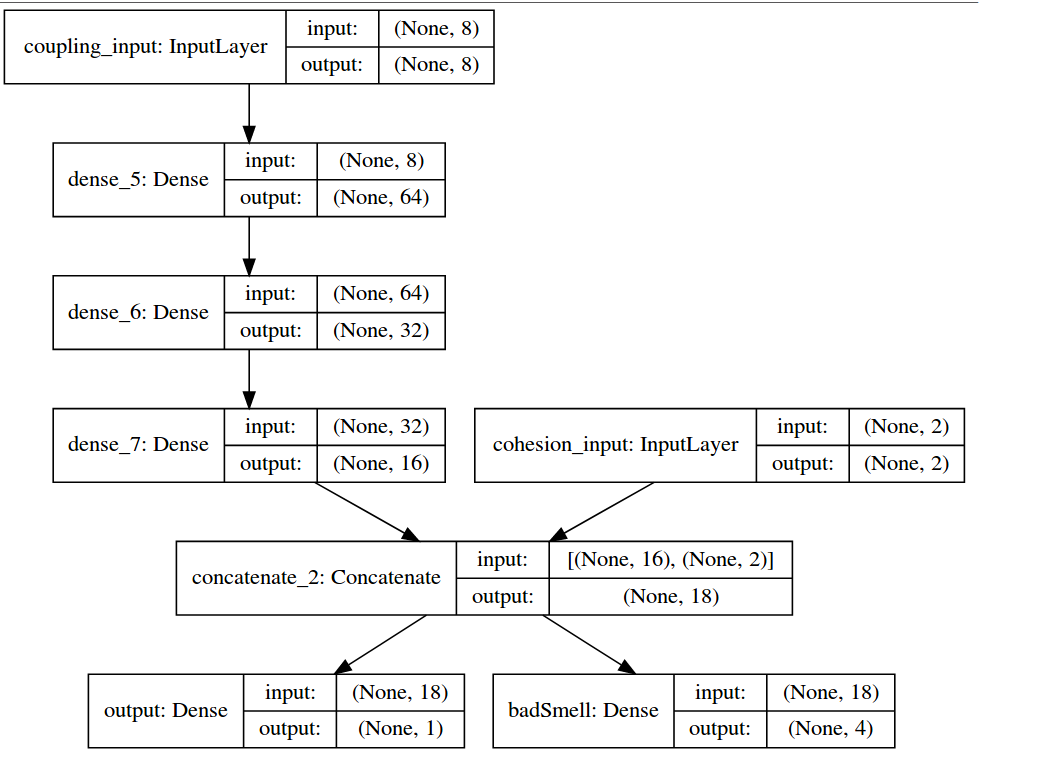 22
Outlines:
Problem Definition
Related Works
The main Idea
Implementation
Evaluation & Results
Future Work
23
Future Work:
Test on many Source Codes
Test on other languages (independent?)
Are the neighbors of the nodes important?
Subnets of classes + Conv?
24
Outlines:
Problem Definition
Related Works
The main Idea
Implementation
Evaluation & Results
Future Work
25
References:
Bahareh Bafandeh Mayvan,Abbas Rasoolzadegan,Designpatterndetection based on the graph theory, Knowledge-Based Systems (2017), doi: 10.1016/j.knosys.2017.01.007 
Savić, M., Ivanović, M. & Radovanović, M. Computing (2017) 99: 1055. https://doi.org/10.1007/s00607-017-0549-6
Gu, A., Zhou, X., Li, Z. et al. Arab J Sci Eng (2017) 42: 3551. https://doi.org/10.1007/s13369-017-2588-x
Chun Yong Chong , Sai Peck Lee , Automatic Clustering Constraints Derivation from Object-Oriented Software Using Weighted Complex Network with Graph Theory Analysis, The Journal of Systems & Software (2017), doi: 10.1016/j.jss.2017.08.017
Yu, F., Xia, X., Li, W. et al. Soft Comput (2017) 21: 5621. https://doi.org/10.1007/s00500-016-2303-y
Bian, T.; Hu, J.; Deng, Y. Identifying influential nodes in complex networks based on AHP. Phys. A Stat. Mech. Appl. 2017, 479, 422–436.
T. Bian, et al., Identifying influential nodes in complex networks based on AHP, Physica A (2017), http://dx.doi.org/10.1016/j.physa.2017.02.085
Salim Kebir, Isabelle Borne, Djamel Meslati, A Genetic Algorithm-Based Approach for Automated Refactoring of Component-Based Software, Information and Software Technology (2017), doi: 10.1016/j.infsof.2017.03.009
26
Thanks!
27